Aanpak claudicatio door de huisarts
Dienst vaatheelkunde 
Katrien Cuppens
Cindy Malliet 
Pascal Deridder
24 september 2022
Perifere arteriële insufficiëntie
Fontaine classificatie
Stadium 1: asymptomatisch
Stadium 2: claudicatio: 
2a: wandelafstand >200 meter
2b: wandelafstand < 200 meter
Stadium 3: ischemische rustpijn
Stadium 4: trofische letsels
Rutherford classificatie 
Stadium 0: asymptomatisch
Stadium 1: milde claudicatio
Stadium 2: matige claudicatio
Stadium 3: ernstige claudicatio
Stadium 4: ischemische rustpijn
Stadium 5: beperkt arterieel ulcus 
Stadium 6: majeure necrose
8/10/2022
Perifere arteriële insufficiëntie
Fontaine classificatie
Stadium 1: asymptomatisch
Stadium 2: claudicatio: 
2a: wandelafstand > 200 meter
2b: wandelafstand < 200 meter
Stadium 3: ischemische rustpijn
Stadium 4: trofische letsels
Rutherford classificatie 
Stadium 0: asymptomatisch
Stadium 1: milde claudicatio
Stadium 2: matige claudicatio
Stadium 3: ernstige claudicatio
Stadium 4: ischemische rustpijn
Stadium 5: beperkt arterieel ulcus 
Stadium 6: majeure necrose
8/10/2022
Pijnsyndromen in de onderste ledematen
Vasculair
Claudicatio intermittens
Ischemische rustpijn
Trofische letsels
Compartimentsyndroom
Embolisatie (blue toe)
Ziekte van Buerger (tromboangiitis obliterans)
Pijn na amputatie

Diep veneuze trombose
Posttrombotisch syndroom
Veneuze claudicatio
Oppervlakkige tromboflebitis
Neurogeen / orthopedisch
Spinaalkanaalstenose
Zenuwwortelcompressie
Cox- en gonartrose (-itis)
Bakercyste
Ligamentair/musculair/tendineus
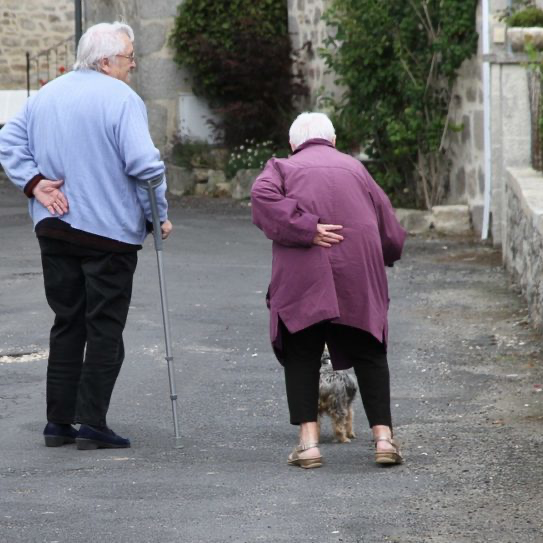 8/10/2022
Anamnese
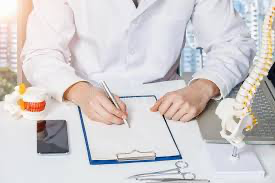 Waar bevindt de pijn zich?
Hoe lang duren de klachten gewoonlijk? 
Werd de pijn beter of erger de laatste tijd?
Wandelafstand tot pijn en tot stilstaan?
Hoe lang duurt het eer de pijn wegtrekt?
Wat doen om de pijn te doen verdwijnen?
Komt de pijn altijd op dezelfde manier terug?
8/10/2022
Typische vasculaire claudicatio
Wandelafstand is constant en reproduceerbaar
Stilstaan is voldoende
Pijn trekt snel weg
Wordt omschreven als pijn, verzuring, ongemak, extreme vermoeidheid
Bergop gaan, sneller gaan: kortere wandelafstand
Fietsen geen probleem!

Cave: 
Patiënt die weinig of niet mobiel is
Diabetes, PNP
8/10/2022
Pijndistributie
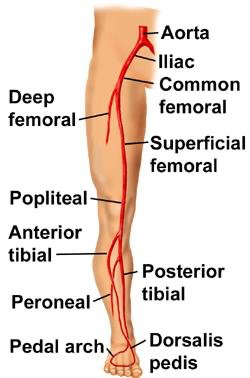 Aorto-iliacaal: 
	gluteaal, bovenbenen,
        (onderbenen)
Femoraal: 
kuitclaudicatio
(Onderbeensarteriopathie: voetclaudicatio)
Ischemische rustpijn: 
tenen/voeten
8/10/2022
[Speaker Notes: Voet-CI: soms ook paresthesieën]
Klinisch onderzoek
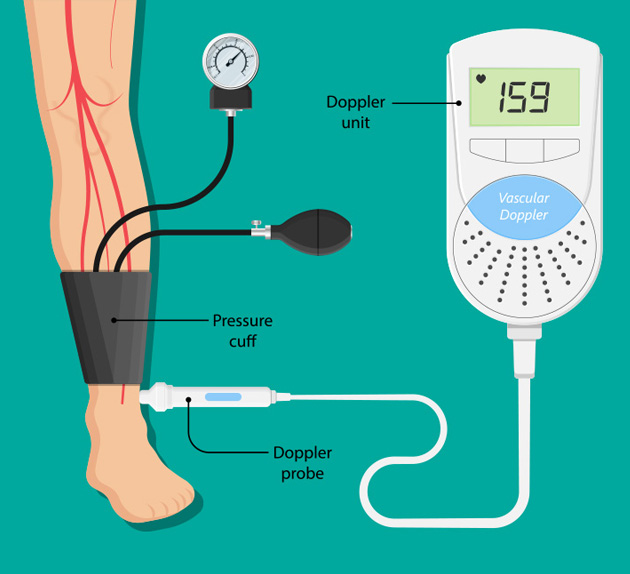 Pulsaties
Trofische letsels 
Capillaire refill 
Hoogstandsproef

Dopplerdrukken

Niet nodig of noodzakelijk: arterieel duplexonderzoek
8/10/2022
DD neurogene claudicatio
Patiëntkarakteristieken:
Geen/weinig klassieke cardiovasculaire risicofactoren
Voorgeschiedenis rugproblemen (rugpijn niet altijd aanwezig!)
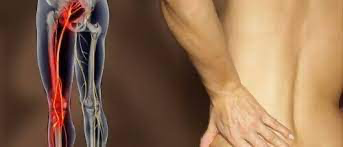 8/10/2022
DD neurogene claudicatio
Symptomen/klachten:
Volgens dermatoom of ischiatiform
Houdingsgebonden 
Krachtsverlies en sensibiliteitsstoornissen (paresthesieën)
Zitten > blijven staan 
Pijn trekt slechts traag weg
Betere dagen, slechtere dagen
Beterend met anteroflexie
8/10/2022
Voor de vaatchirurg: 
“heelkundige interventie, financieel voordelig”
versus 
“veel uitleg geven, tijdrovend, weinig compliantie”


Voor de patiënt: 
“ballonnetje of stentje, korte opname, snel verlost van klacht” 
versus 
“zelf veel inspanning leveren”
8/10/2022
Controle risicofactoren
Rookstop
Arteriële hypertensie
Diabetes
Obesitas
Gebrek aan beweging
Hypercholesterolemie

R/ plaatjesremmer + statine
8/10/2022
[Speaker Notes: BMT: geen verbetering van CI]
Wandeltherapie
“go home and walk!”

	= ineffectief
			slechte compliantie
					gebrek aan ondersteuning
					gebrek aan motivatie
					gebrek aan kennis
8/10/2022
Wandeltherapie
“Supervised exercise programmes”: niet in België – wel bewegen op verwijzing
3x/week 30 minuten wandelen 
Wandelen tot in de pijn, rusten mag 
Algemeen voordeel: COPD, cardiovasculaire gezondheid
Goedkoop 
Duurzaam 
Risicoloos
Mechanisme niet geheel gekend

Vooral zinvol bij letsels arteria femoralis superficialis
Minder: aorto-iliacale letsels, arteria femoralis communis
8/10/2022
[Speaker Notes: Wandelen beter dan fietsen/zwemmen…]
Patiënt motiveren
Educatie van de patiënt: 
– Tijdrovend
Effect treedt pas traag op (3 maanden)
Compliantie extreem belangrijk 
Lifestyle modification
Géén nadeel van de pijn
8/10/2022
Resultaten na wandeltherapie
Bij correcte uitvoering bij een juiste selectie van patiënten zijn de resultaten van wandeltherapie hetzelfde als die van een revascularisatie
Bescherming in de toekomst tegen diepe acute ischemie
Verbetering algehele gezondheidstoestand: dalende morbiditeit en mortaliteit

Zelden verbetering van de dopplerdrukken
8/10/2022
Falende wandeltherapie
Registratie van de wandelafstand
Verwachtingen van de patiënt
Nieuwe anamnese: correct uitgevoerd? 
“op mijn werk stap ik de hele dag hoor”
“ja maar ik stap heel veel in de tuin”
“ik ben nochtans heel veel gaan fietsen”
“ja maar dat ging niet want het doet pijn”
Aorto-iliacaal lijden
Toch neurogene component?
8/10/2022
Wie verwijzen?
Geen inguinale pulsaties
(Sub)acute onset claudicatioklachten
Vermoeden embolisatie - blue toe syndroom 
Wandelafstand <<200 meter of kritische ischemie 
Jonge leeftijd
Twijfel over etiologie (neurogeen dd vasculair)
Familiale of persoonlijke geschiedenis van aneurysmata
Vraag naar uitgebreidere screening (bvb carotiden)
8/10/2022
Take home message
Belangrijke rol in de eerste lijn
Langdurige en duurzame relatie met de patiënt
Lifestyle changes, motivatie, compliantie
Educatie over wandeltherapie
Controle risicofactoren
Rookstop
 Opvolging lipidenbilan, hypertensie, DM, …


Eerste aanpak van vasculaire claudicatio in de huisartsenpraktijk is absoluut een meerwaarde
8/10/2022
“The presentation of a patient with intermitted claudication should be considered a golden opportunity to embark on a package of care that will reduce their risk of cardiovascular death and improve their walking rather than simply an indication to dilate or bypass their arterial disease”
8/10/2022